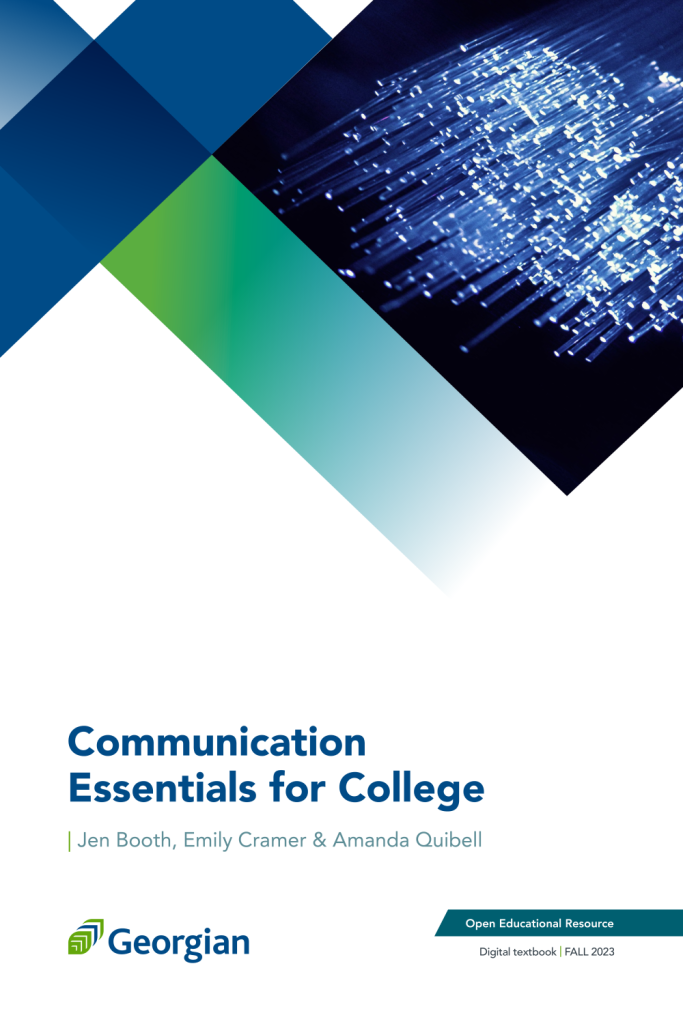 Communication Essentials for CollegeChapter 10: Working In Teams
Slides created to accompany Communication Essentials for College by Jen Booth, Emily Cramer & Amanda Quibell, Georgian College.
Except where otherwise noted, all material is licensed under CC BY NC 4.0
Chapter 10: Working In Teams
Communication Essentials for College
10.1 – Team and Group Work
10.2 – How to present as a team
10.3 – Constructive Criticism
2
[Speaker Notes: Chapter 10: Working In Teams was taken directly from Chapter 10 of Communication Essentials for College by Jen Booth, Emily Cramer & Amanda Quibell under a CC BY-NC 4.0 License. No changes were made.]
10.1 – Team And Group Work
Learning Objectives
Communication Essentials for College
Discuss the advantages and challenges of working in groups
Identify the characteristics of effective working groups.
List the stages of group formation.
3
[Speaker Notes: Learning Objectives were taken directly from Chapter 10.1 of Communication Essentials for College by by Jen Booth, Emily Cramer & Amanda Quibell under a CC BY-NC 4.0 License. No changes were made.]
Working Alone Vs. In Group
Communication Essentials for College
Teamwork, working in a group, is an important skill to have in for school, work and everyday life. 
Equal contribution and working together effectively results in a better project.
4
Working Alone Vs. In Group (Continued)
Communication Essentials for College
Working Alone: Free to make all decisionsWorking in Groups: Can Collaborate
Working Alone: Can do things on own time scheduleWorking in Groups: Can spread the workload

Note: Refer to Table 1 for more examples
(Booth et al., 2022)
5
[Speaker Notes: Examples were taken directly from Chapter 10.1 of Communication Essentials for College by by Jen Booth, Emily Cramer & Amanda Quibell under a CC BY-NC 4.0 License. No changes were made.]
Effective Working Groups
Communication Essentials for College
Groups that work effectively have the following characteristics:
Members are comfortable and expectations are clear.
Everyone shares a common goal and sense of responsibility.
Regularly evaluate performance and use one another as resources.
Roles are clear and tasks are assigned.
Differences and conflicts are heard and dealt with clear communication.
Members focus on problem solving together.
6
Stages in Group Formation
Communication Essentials for College
Forming
Storming
Norming
Performing
Watch the video Forming, Storming, Norming and Performing to learn more about the stages of group process.
7
[Speaker Notes: Stages in Group Formation were taken directly from Chapter 10.1 of Communication Essentials for College by by Jen Booth, Emily Cramer & Amanda Quibell under a CC BY-NC 4.0 License. No changes were made.  
Video Source: MindToolsVideos. (2014, November 10). Forming, storming, norming, and performing: Bruce Tuckman’s team stages model explained [Video]. YouTube. https://www.youtube.com/watch?v=nFE8IaoInQU]
10.2 – How To Present As A Team
Learning Objectives
Communication Essentials for College
Identify key teamwork skills for presentations, including:
Strategies for project planning, process conversations, and conflict resolution
Ways to plan for presenting as a group.
8
[Speaker Notes: Learning Objectives was taken directly from Chapter 10.2 of Communication Essentials for College by Jen Booth, Emily Cramer & Amanda Quibell under a CC BY-NC 4.0 License. No changes were made.]
Teamwork skills
Communication Essentials for College
An effective team requires these skills:
Understand group dynamics
Flexibility
Respect
Give useful feedback and accept feedback graciously
Contribute proactively and positively
Be a leader but allow others to lead when appropriate
Plan for and manage conflict
(Booth et al., 2022)
9
[Speaker Notes: Teamwork skills was taken directly from Chapter 10.2 of Communication Essentials for College by Jen Booth, Emily Cramer & Amanda Quibell under a CC BY-NC 4.0 License. Some changes were made.]
Project planning
Communication Essentials for College
Create an effective team with pre-project planning:
Read the project assignment and rubric or grading plan
Create or join a team based on similar grade goals, ways of working, time you’re willing to invest, and team organization / leadership style. Avoid joining a team just because your friends are on it.
Organize your first meeting. Everyone must attend.
(Booth et al., 2022)
10
[Speaker Notes: Project planning was taken directly from Chapter 10.2 of Communication Essentials for College by Jen Booth, Emily Cramer & Amanda Quibell under a CC BY-NC 4.0 License. No changes were made.]
Project planning (Continued)
Communication Essentials for College
More criteria for effective team with pre-project planning:
Create a team charter or have a process conversation.
Record your plans: team organization / leadership; working style; roles & tasks; deadlines, etc
Schedule the project, working backwards from the due date. Allow time for personnel or tech problems.
(Booth et al., 2022)
11
[Speaker Notes: Project planning was taken directly from Chapter 10.2 of Communication Essentials for College by Jen Booth, Emily Cramer & Amanda Quibell under a CC BY-NC 4.0 License. No changes were made.]
Process conversations
Communication Essentials for College
More productive
Less frustrating
Sets clear expectations about the process
Process conversations answer questions such as: 
Who will be the in charge?
How will we communication?
How often will we meet?
(Cramer et. al, 2022)
12
[Speaker Notes: Process conversations questions were taken directly from Chapter 10.2 of Communication Essentials for College by Jen Booth, Emily Cramer & Amanda Quibell under a CC BY-NC 4.0 License. Some changes were made.]
The 5-finger vote
Communication Essentials for College
This voting method is used when just “Yes” or “No” is not enough
Team members are asked to vote with their fingers
5 fingers – 100% support the idea or action
4 fingers – Strongly agree
3 fingers – Slightly in favour
2 fingers – Mildly disagree
1 finger – Strongly disagree
0 – 100% disagree
(Booth et al., 2022)
13
[Speaker Notes: Scale was taken directly from Chapter 10.2 of Communication Essentials for College by Jen Booth, Emily Cramer & Amanda Quibell under a CC BY-NC 4.0 License. Some changes were made.]
Team Conflict
Communication Essentials for College
In order to deal with conflict effectively, prepare by:
Supporting each other
Communicating and setting clear expectations
Using process conversation
Being respectful
Addressing concerns or frustrations early
(Booth et al., 2022)
14
[Speaker Notes: Team Conflict taken directly from Chapter 10.2 of Communication Essentials for College by Jen Booth, Emily Cramer & Amanda Quibell under a CC BY-NC 4.0 License. Some changes were made.]
During the presentation
Communication Essentials for College
Introduce each other & remember transitions
Keep time
Present as a unified team
Plan the Q&A
15
10.3 – Constructive Criticism
Learning Objectives
Communication Essentials for College
Demonstrate best practices in delivering constructive criticism and feedback in person.
16
[Speaker Notes: Learning Objectives was taken directly from Chapter 10.3 of Communication Essentials for College by Jen Booth, Emily Cramer & Amanda Quibell under a CC BY-NC 4.0 License. No changes were made.]
Receiving Constructive Criticism
Communication Essentials for College
Constructive criticism not only helps in improving your work and performance but benefits the team overall.
It is a quality assurance task rather than a personal attack.
17
Receiving Constructive Criticism (Continued 1)
Communication Essentials for College
Nonverbal cues to let speaker know that you are listening and understanding:
Maintain eye contact with the speaker
Nod your head slowly
Take notes of important information
18
Receiving Constructive Criticism (Continued 2)
Communication Essentials for College
Confirm your understanding of criticism and at the end of the session explain how you will use their advice.
Apologize if you know you were at fault.
Respectfully correct them if the criticism is wrong.
Don’t get personal and maintain professionalism while exchanging criticism.
19
Giving “Poop Sandwich” Constructive Criticism
Communication Essentials for College
An effective way of delivering constructive criticism.
The constructive criticism (the poop) is focused on improvement and praise (slices of bread) comes before and after it so the listener associates it with the criticism.
The receiver feels good about themselves and are motivated to rectify the mistake and accept criticism.
20
References & Attributions
Communication Essentials for College
Cramer, E., Quibell, A., & Booth, J. (2022, February 28). Communication Essentials for College. eCampus Ontario Open Library. https://ecampusontario.pr essbooks.pub/gc
MindToolsVideos. (2014, November 10). Forming, storming, norming, and performing: Bruce Tuckman’s team stages model explained [Video]. YouTube. https://www.youtube.com/watch?v=nFE8IaoInQU
comm/
21